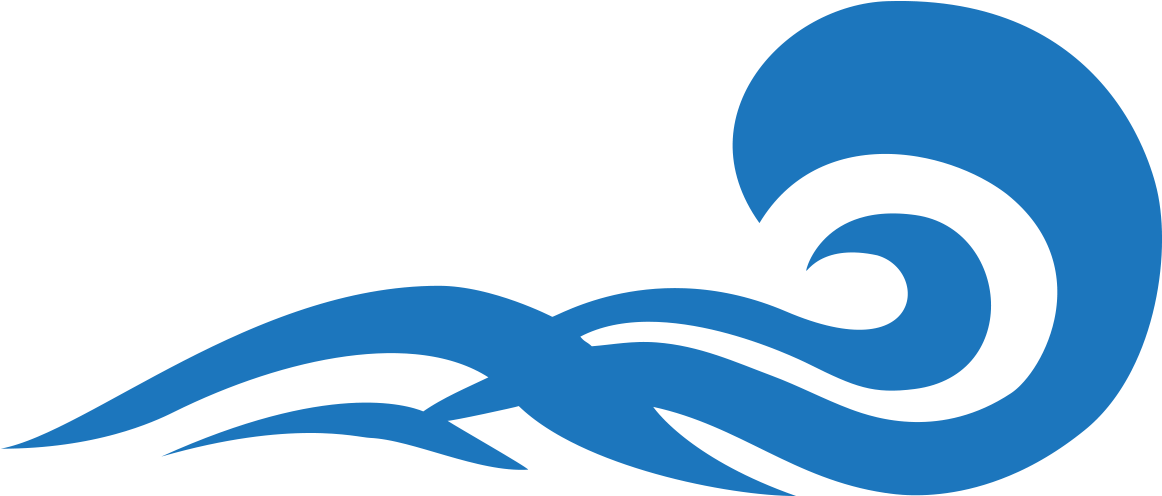 Гражданская инициатива «Чистый воздух Алматы»
Общественный совет Алматы
Как решить проблему загрязненности атмосферного воздуха в Алматы. Предложения общественности
Мероприятие общественного мониторинга 
в форме Общественное обсуждение, 18 февраля 2025 г.
Загрязнение воздуха: старая проблема
Выводы:
Две специальные программы поставлены на утрату без видимых результатов, Дорожная карта не исполнена.

Необходимы иные институциональные решения:
Создание не разовых программ, а постоянных устойчивых механизмов контроля над качеством воздуха
Определение S.M.A.R.T. целей
Вовлечение стейкхолдеров – экспертов, представителей бизнеса и простых горожан
Использование ГЧП вместо создания новых государственных и квазигосударственных структур
Советское время
Велись научные исследования причин загрязнения воздуха, предлагались способы снижения загрязнения
Поставлено на утрату
1999 г.
Комплексная программа оздоровления экологической обстановки города Алматы "Таза ауа - Жанга дауа" на 1999-2015 гг. Поставлена на утрату в 2007 г.
Комплексная программа снижения загрязнения окружающей среды города Алматы на 2009-2018 г.г.                   Поставлена на утрату в 2011 г.
2009 г.
Поставлено на утрату
2020 г.
Дорожная карта по комплексному решению экологических проблем городов Нур-Султана и Алматы 
Пролонгирована в 2022 г.
2
Исследования
Проведенное в 2018 году исследование CORE показало высокую степень заболеваемости болезнями верхних дыхательных путей. У 6,7% взрослого населения г. Алматы была диагностирована ХОБЛ, у 25,5% –бронхиальная астма. Эти результаты были признаны и опубликованы в международных изданиях с высоким импакт-фактором, а также переданы в МЗ РК.
https://bmcpulmmed.biomedcentral.com/articles/10.1186/s12890-018-0589-5
Исследование Всемирного банка в 2013 г. дало экономическую оценку вреда загрязнения атмосферы через учет затрат на лечение связанных заболеваний, оплату дней нетрудоспособности, досрочной смертности и т.д. в размере 480 млн. долларов США
http://documents.worldbank.org/curated/en/132151468047791898/pdf/839150WP0P133300Box0382116B00OUO090.pdf
ТОО Экориск с 2016 года ведет WRF-модель атмосферы агломерации. По расчетам, застройка города снизила среднюю скорость ветра в два раза.
В 2022-2024 году институт Алматыгенплан построил CFD-модель атмосферы, которая позволяет рассчитывать влияние на воздушные потоки отдельно стоящих зданий
Автотранспорт
Велодорожки с кабельными каналами
Инфраструктура для:
Маломоторных средств – решение проблемы скутеров и самокатов
Силовых кабелей, обеспечивающих электрозаправки
Кабелей ВОЛС для систем видеонаблюдения и передачи данных
Не менее 100 зарядок на километр велодорожки. 
300 км велодорожек, имеющихся в Генеральном плане города, обеспечат 30,000 ночных зарядок, что позволит перевести на электричество до трети такси города.
Энергетика
Индивидуальное жилье («частный сектор»)
Градостроительство
Башня Свежести
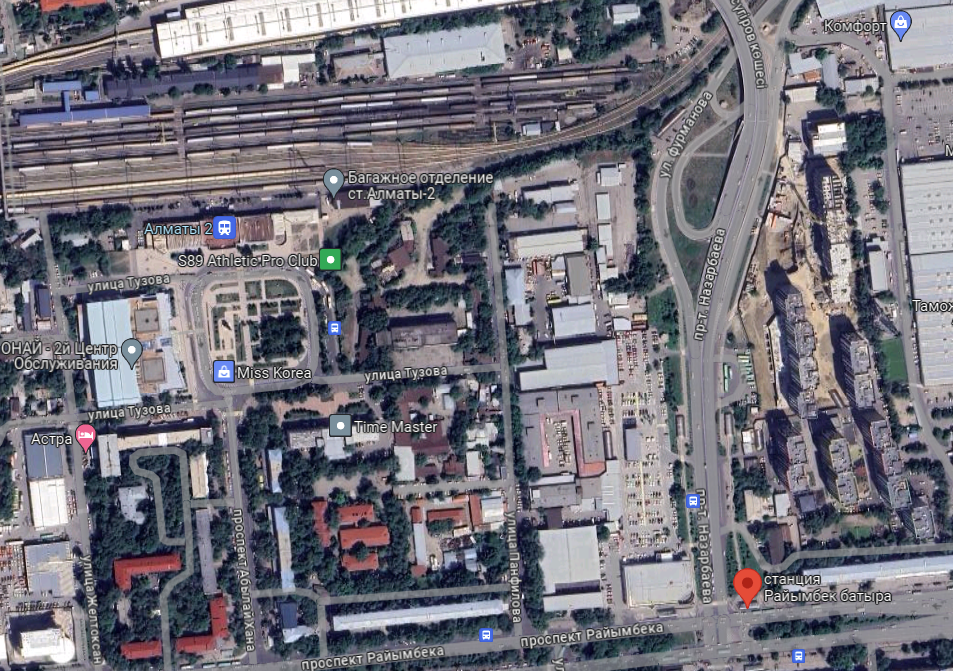 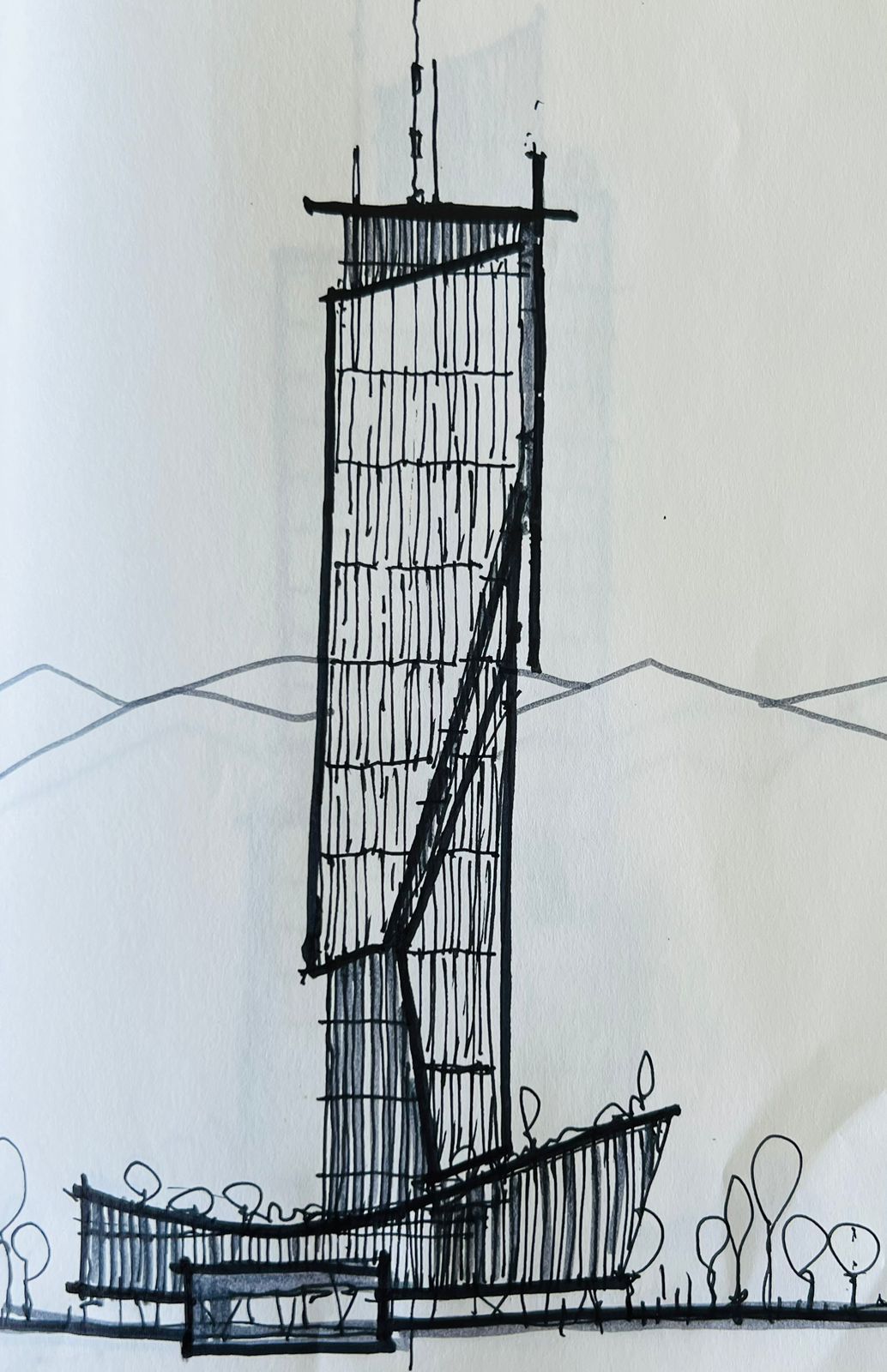 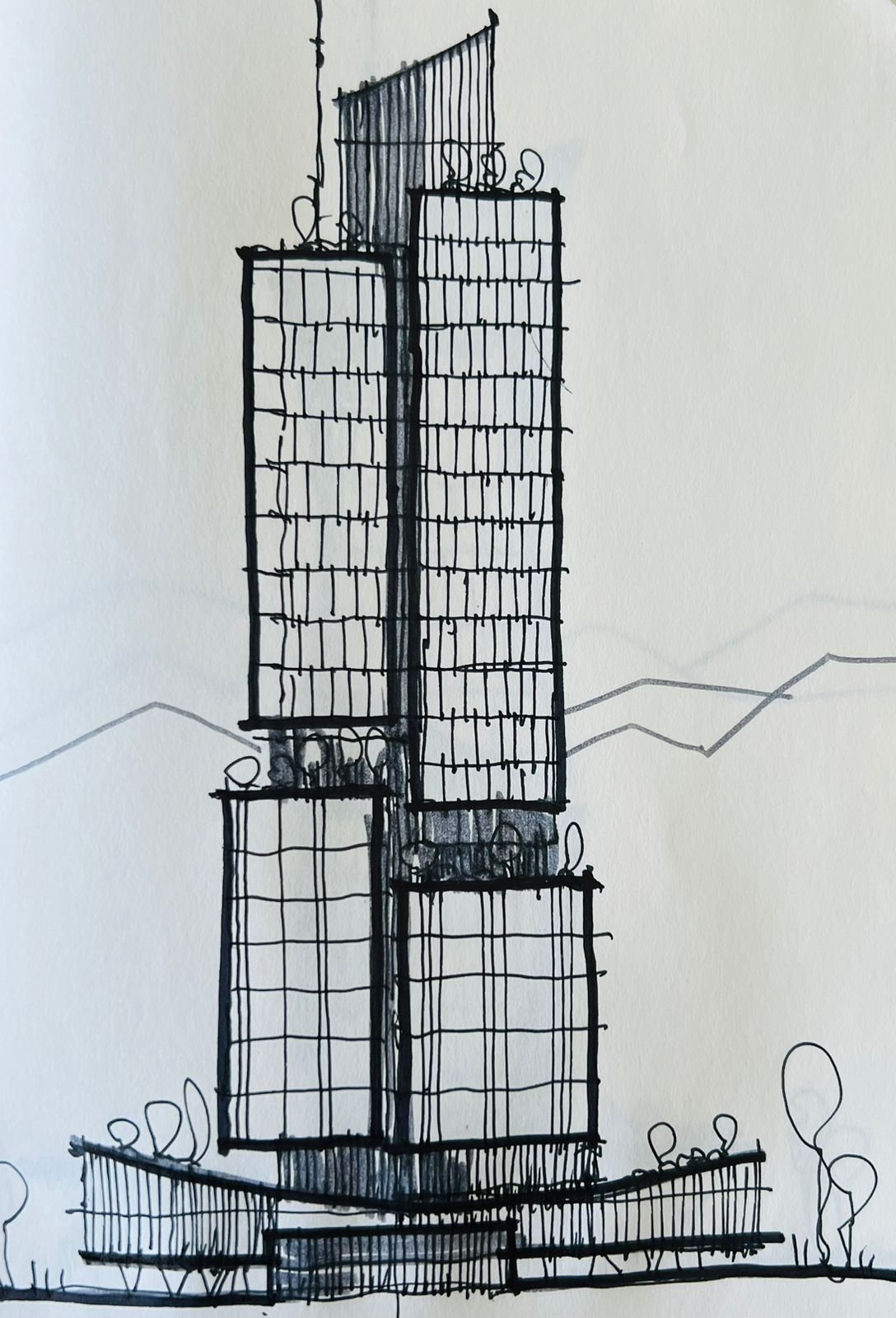 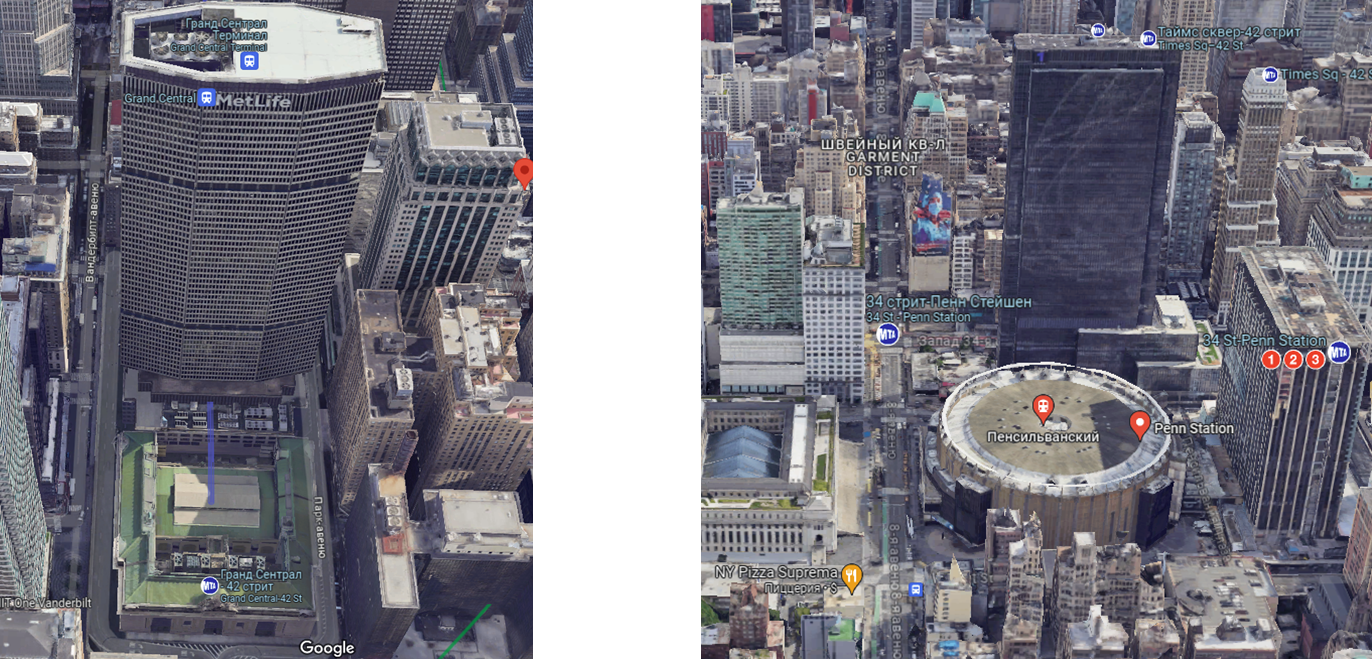 Торгово-пересадочный узел 
Минимальные переходы из поездов к метро, ЛРТ и автобусам
Труба для закачки воздуха из-за инверсионного слоя
Офисно-жилая часть
Торгово-ресторанная часть
Мониторинг
Необходимо на основе WRF и CFD моделей построить систему мониторинга атмосферы, которая позволит:
Остановить на этапе госэкспертизы проекты зданий и сооружений, снижающих аэрацию городских районов
Формировать прогнозы превышения ПДК по районам города для запуска мер по снижению загрязнения атмосферы
Выявлять источники загрязнения атмосферы расчетным путем в реальном времени и направлять контрольные группы или дроны к источнику для формирования доказательной базы
Что делать депутатам?
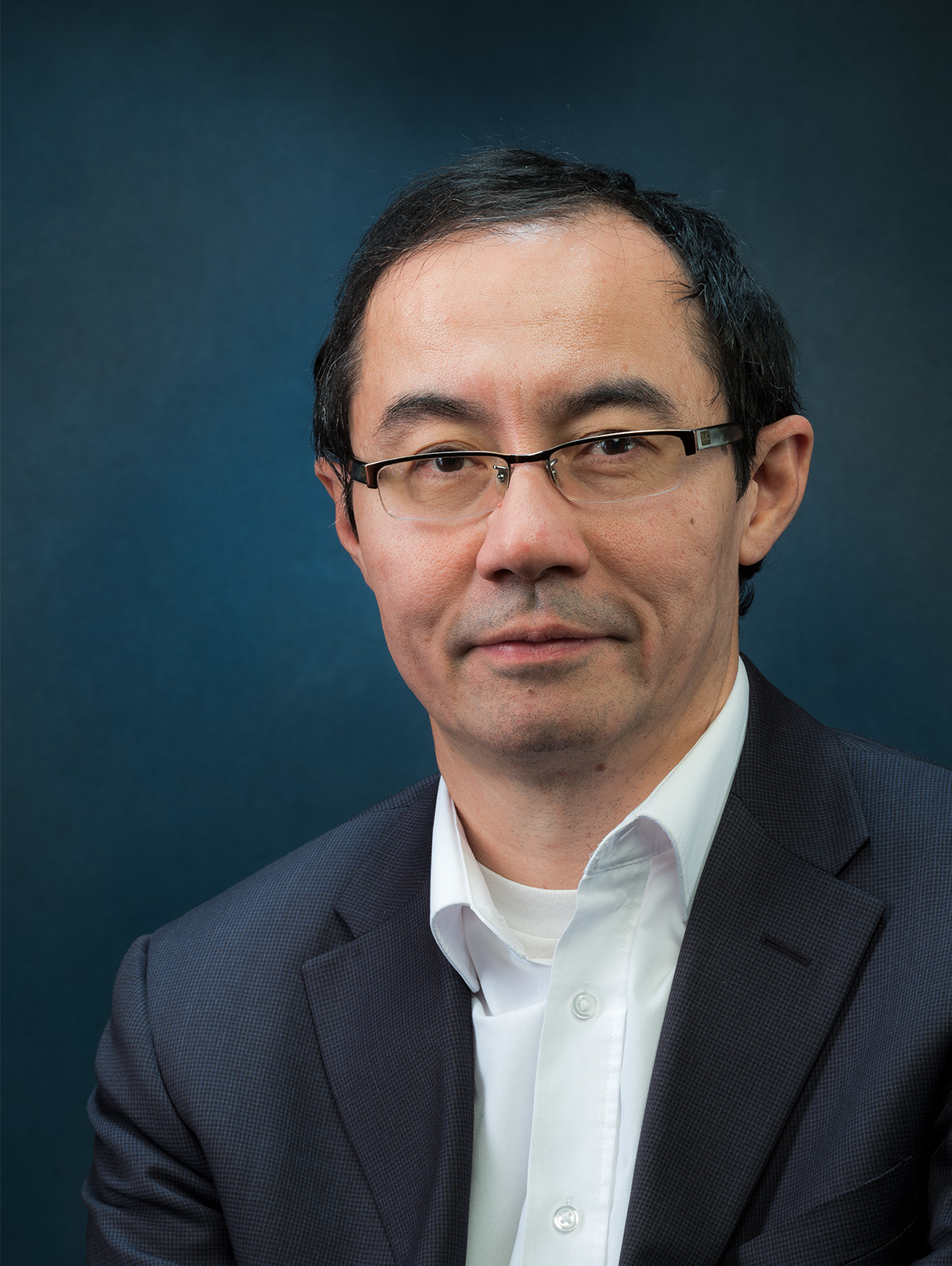 Спасибо за внимание!